LHeC Detector Design
CDR design 2012

Detector now including FCC-he

Tracker and Calorimeters

Project Development – Next Steps
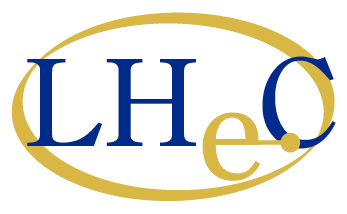 LHeC:
    Ee=60 GeV 
    Ep= 7 TeV
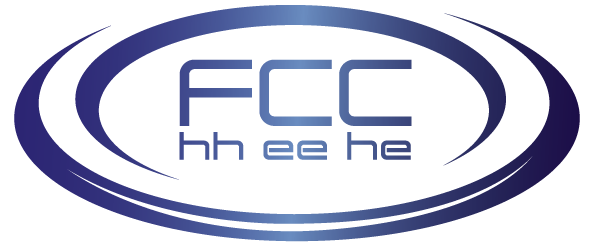 For references, 
please consult
lhec.web.cern.ch

LHeC CDR
arXiv:1206.2913
J.Phys. G39 (2012) 075001
Max Klein
University of Liverpool

for the LHeC Study Group
FCC_eh:
   Ee =60 GeV 
   Ep =50 TeV 
   
     HE LHC: 
   Ep=14 TeV
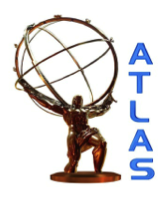 Development of the LHeC Detector, DIS17, Brum, 5th of  April 2017
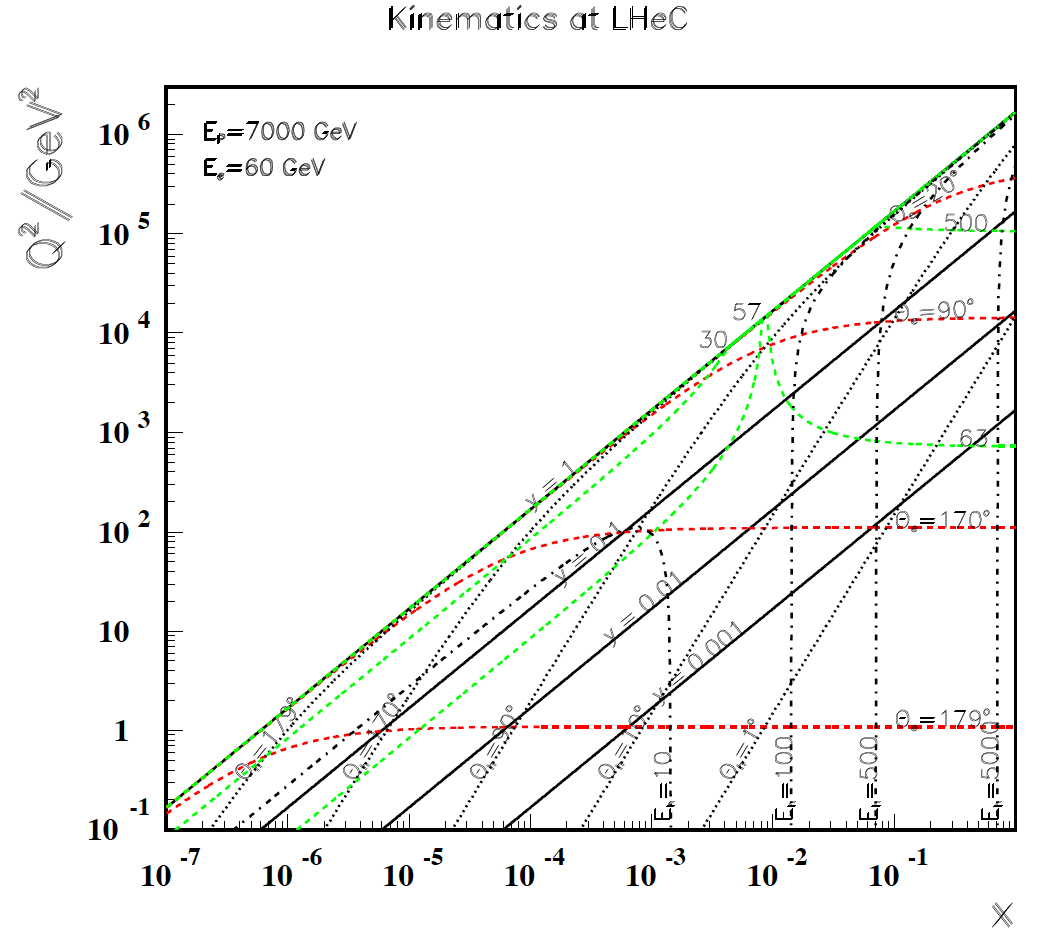 default energies
titel
Observations

Good angular
coverage but at high x
low Q2

High Q2 to 106
CC at large x > 0.0001

Low Q2 High x
Very fwd hadrons:

High y =0.9  6 GeV
FL “easy”
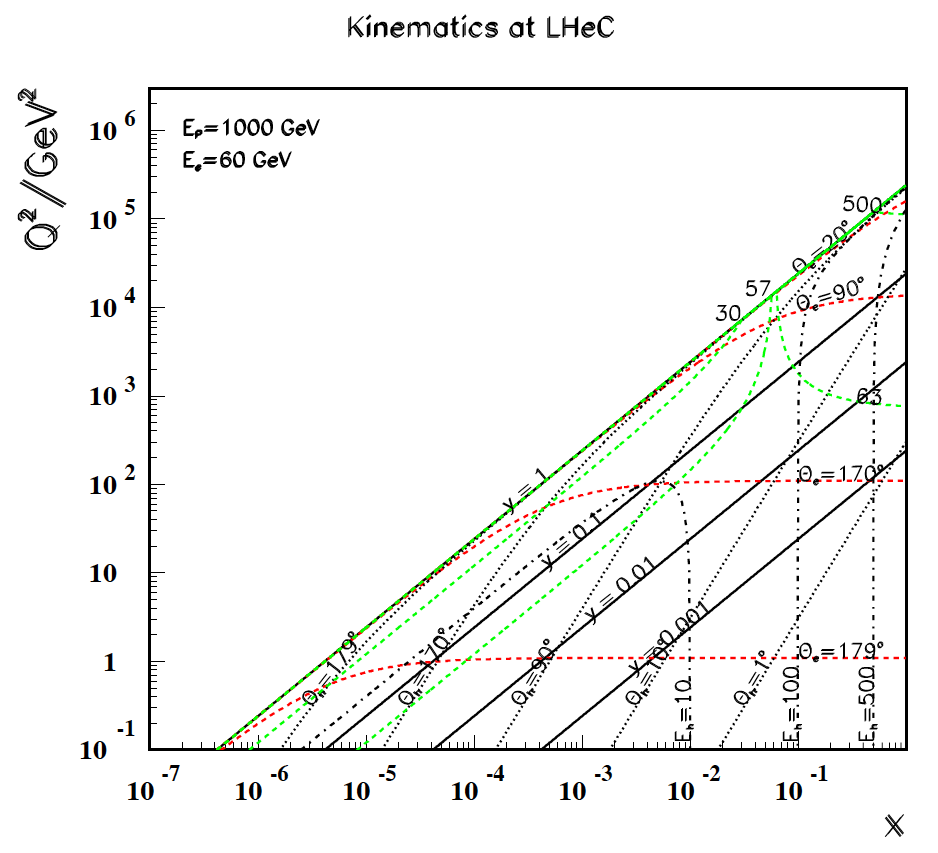 Lower proton energy
titel
  EIC
Lower Ep 
to access
high x at
lower Q2
Modest 
Luminosity
required
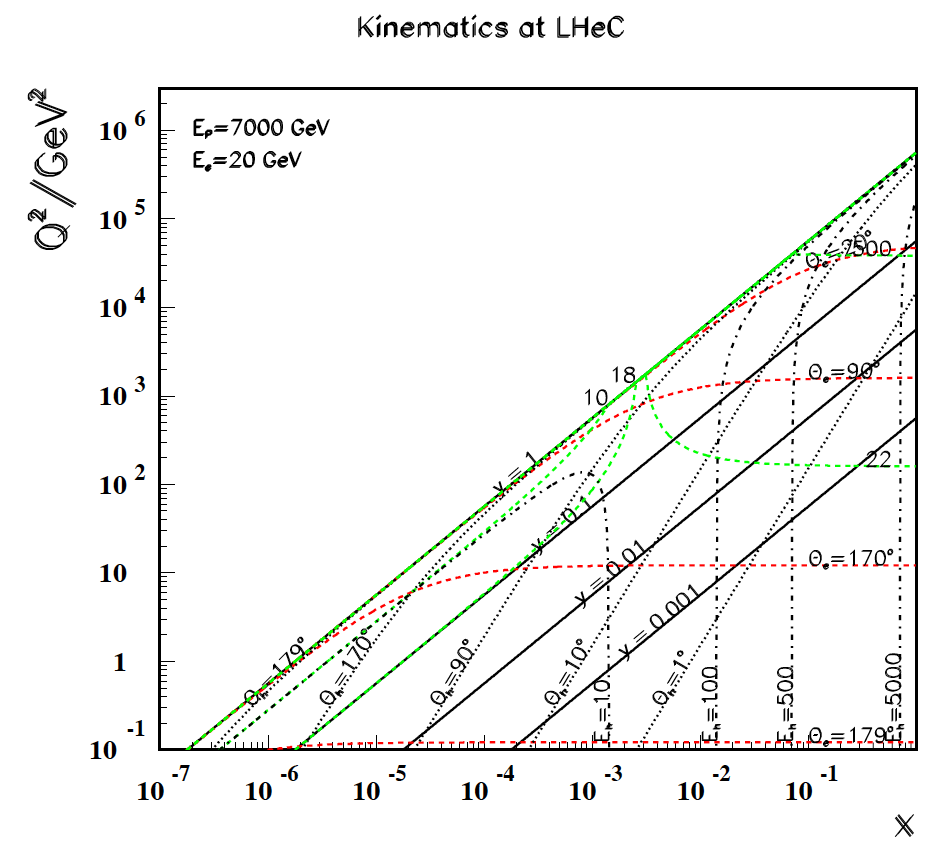 Lower electron energy
titel
Ee = 20 GeV
Covers 
transition
hadronic
to partonic   
behaviour.
“NO” luminosity
required,
part of FL run
NC Cross Section Correlated Uncertainties (Q2=2 GeV2)
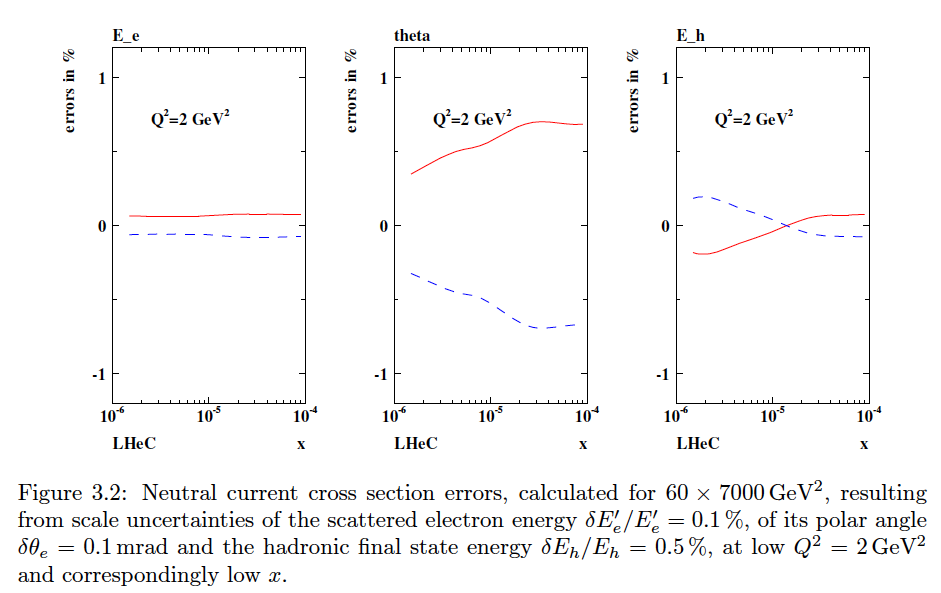 From LHeC CDR
NC Cross Section Correlated Uncertainties (Q2=20000 GeV2)
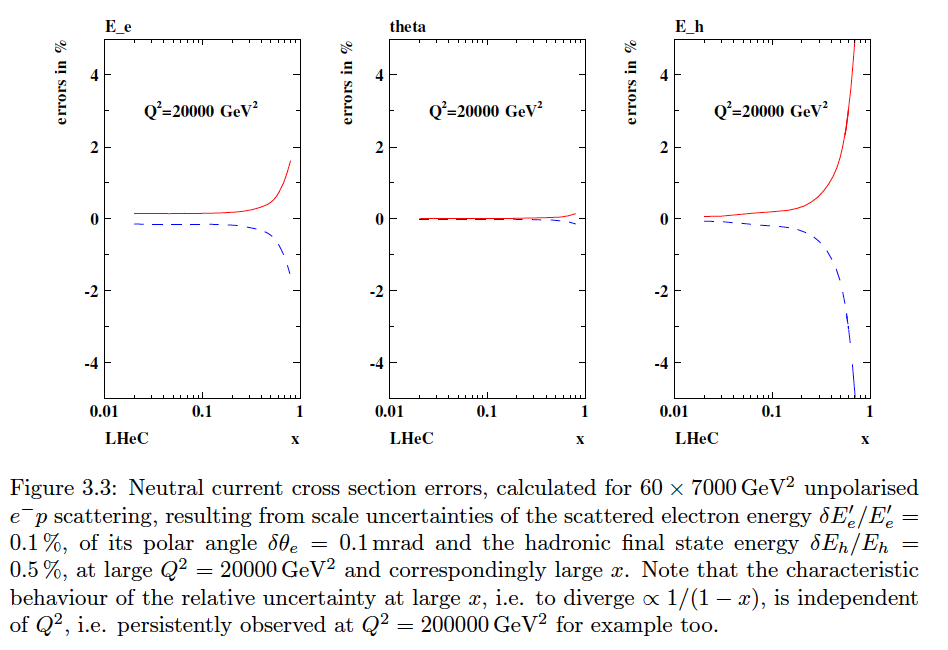 From LHeC CDR
Detector in the CDR
kinematics and requirements
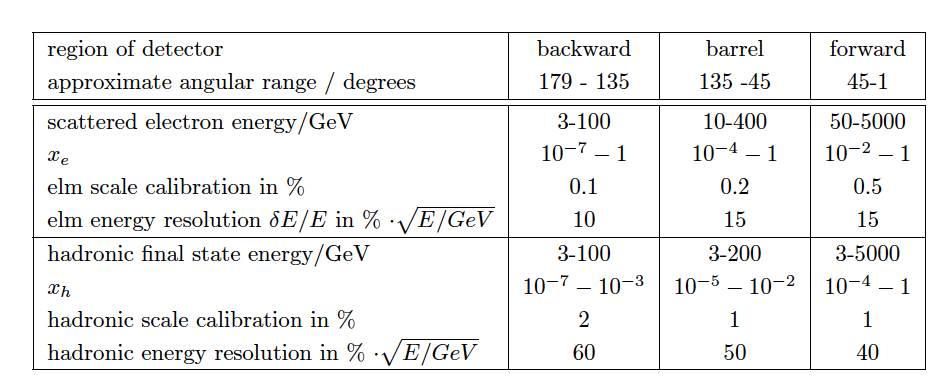 Now: Higgs: maximum fwd acceptance (p direction), better hadronic resolution, crucial
c and b tagging capabilities. Still muon  tag only (but muon momentum for FCC-eh for H)
LHeC Detector in the CDR (2012)
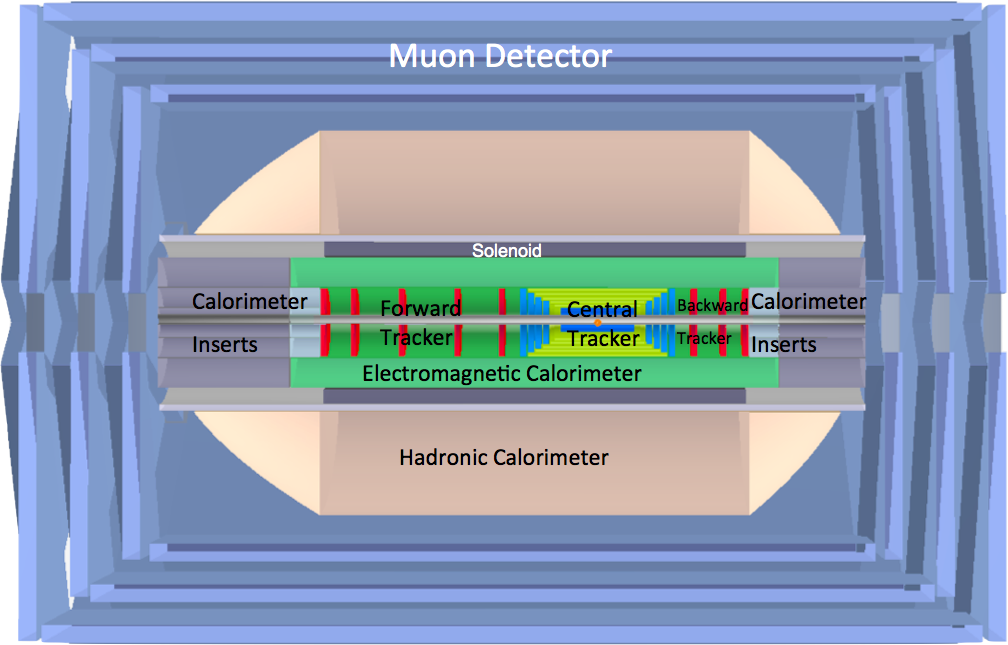 LAr electromagnetic calorimeter
Tile Calorimeter
Forward/backward asymmetry in energy deposited and thus in geometry and technology
Present dimensions: LxD =14x9m2  [CMS 21 x 15m2 , ATLAS 45 x 25 m2]
Taggers at -62m (e), 100m (γ,LR), -22.4m (γ,RR), +100m (n), +420m (p)
CERN Referees
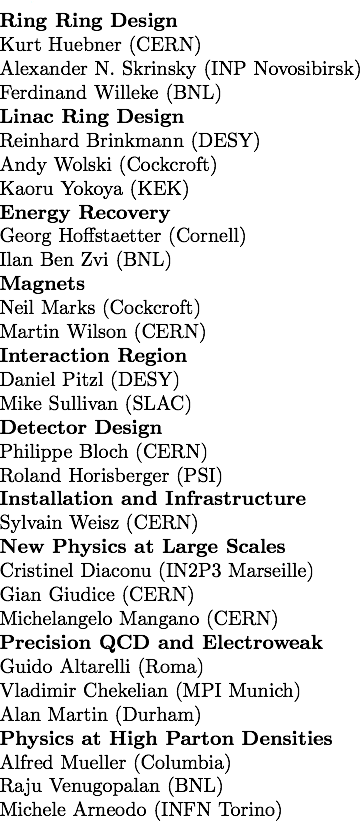 Design Report 2012
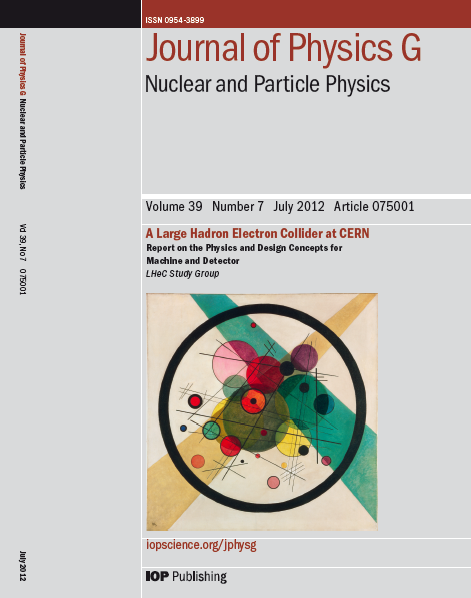 arXiv:1206.2913
600 pages. Physics, Detector and Two Accelerator Options
ring-ring which may be of interest in the HE-LHC context and linac-ring, the default LH(e)C
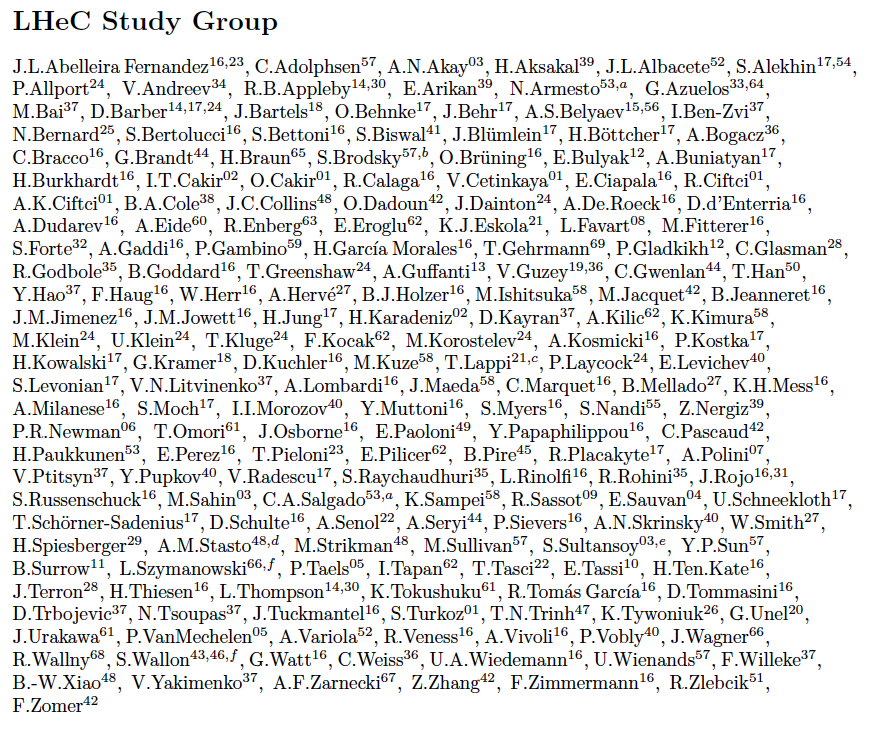 CDR authors
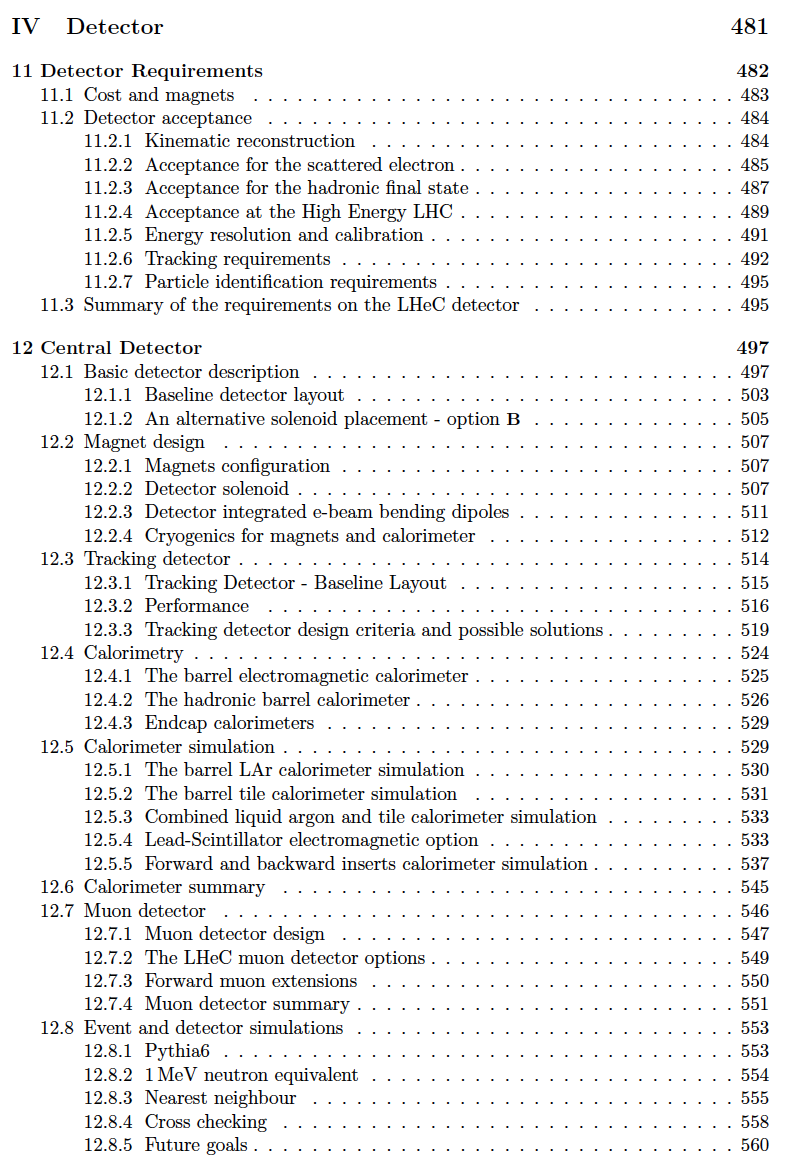 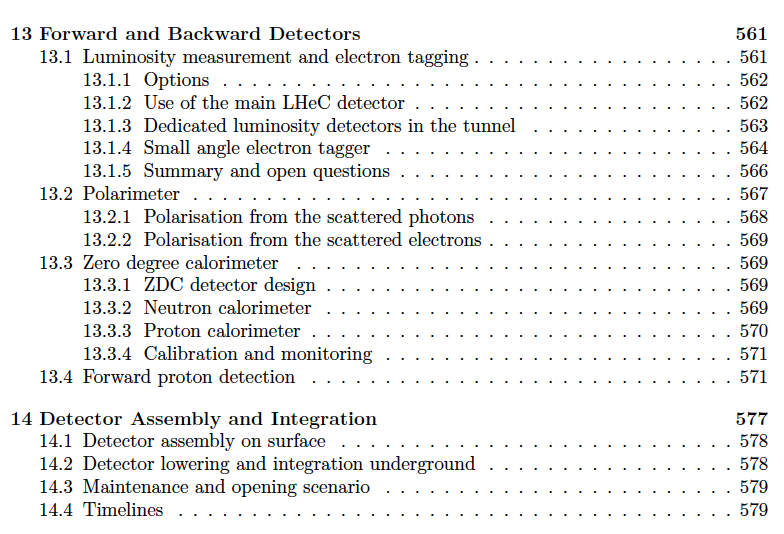 title
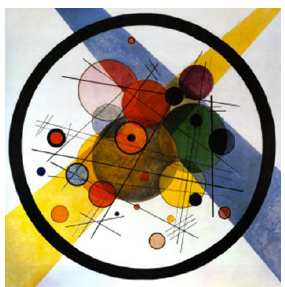 LHeC Detector in the CDR (1206.2913)
Detector Magnets
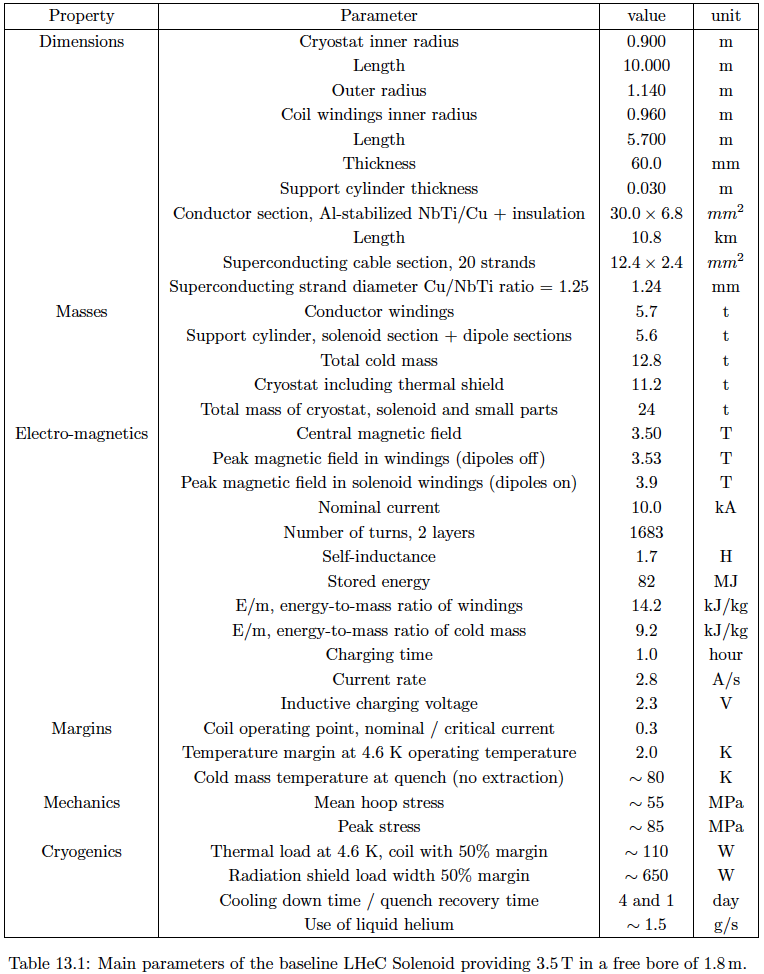 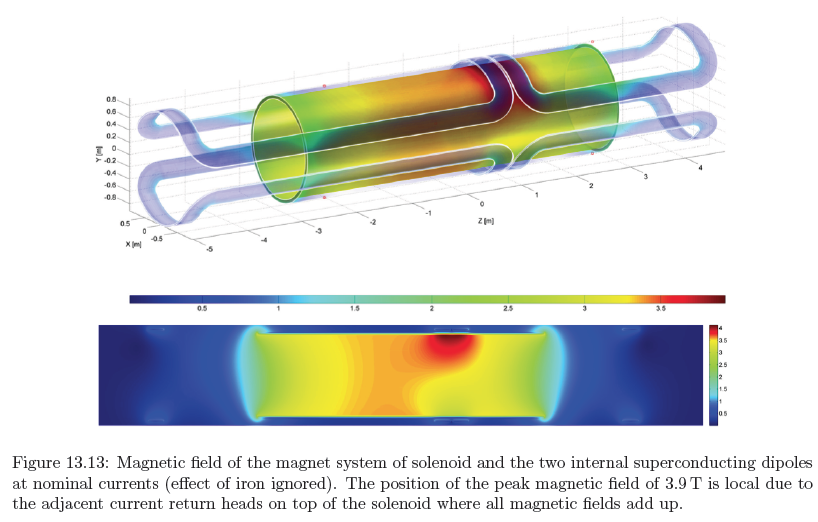 Dipole (for head on LR) and
solenoid in common cryostat,
perhaps with electromagnetic LAr

3.5T field at ~1m radius to house
a Silicon tracker

Based on ATLAS+CMS experience
LHeC Detector 2016
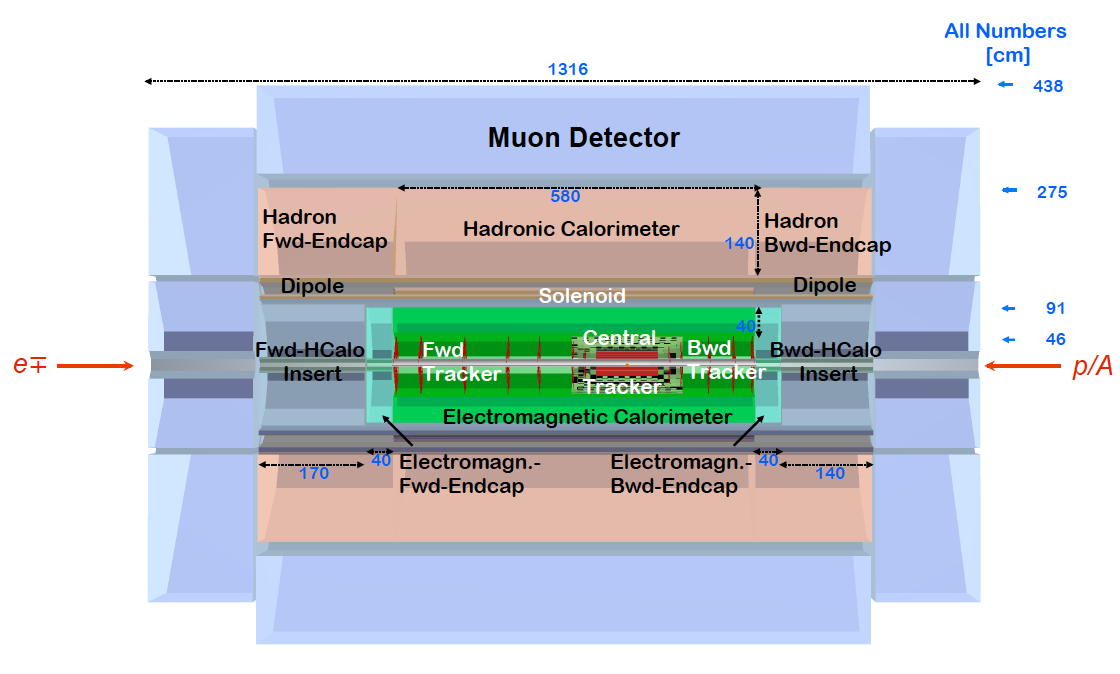 PK: Status 11/16
Dimensions and Multitudes - LHeC
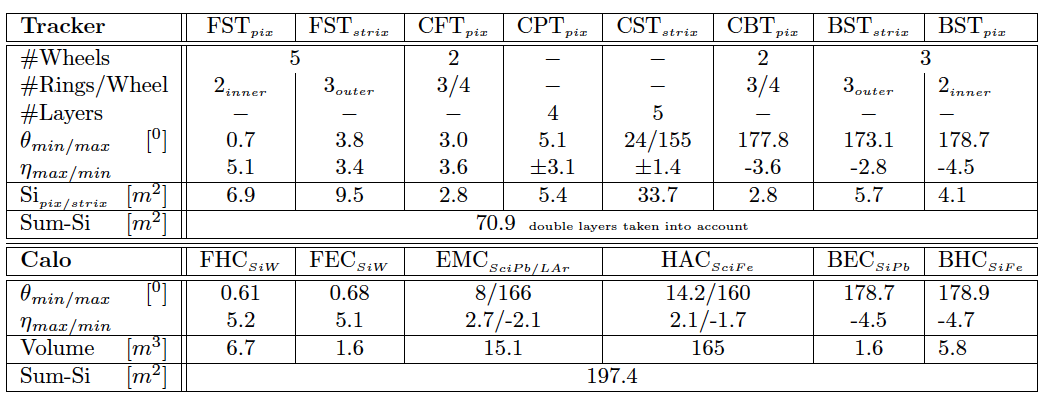 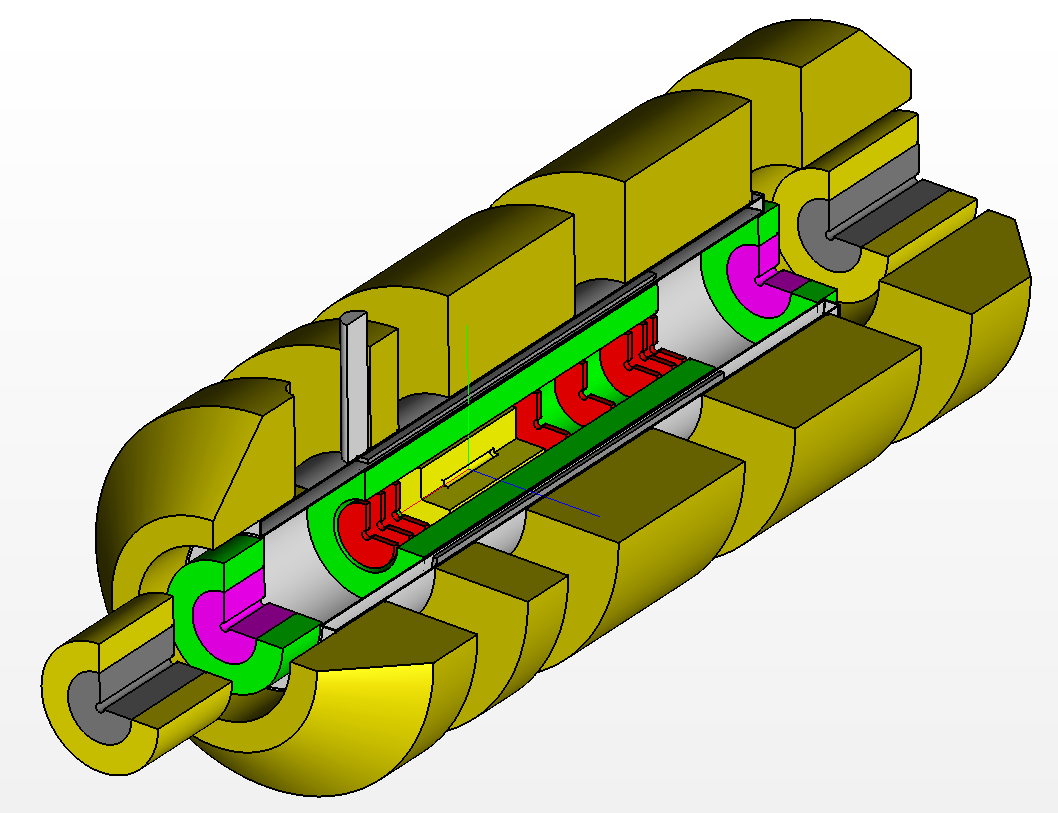 Installation Study
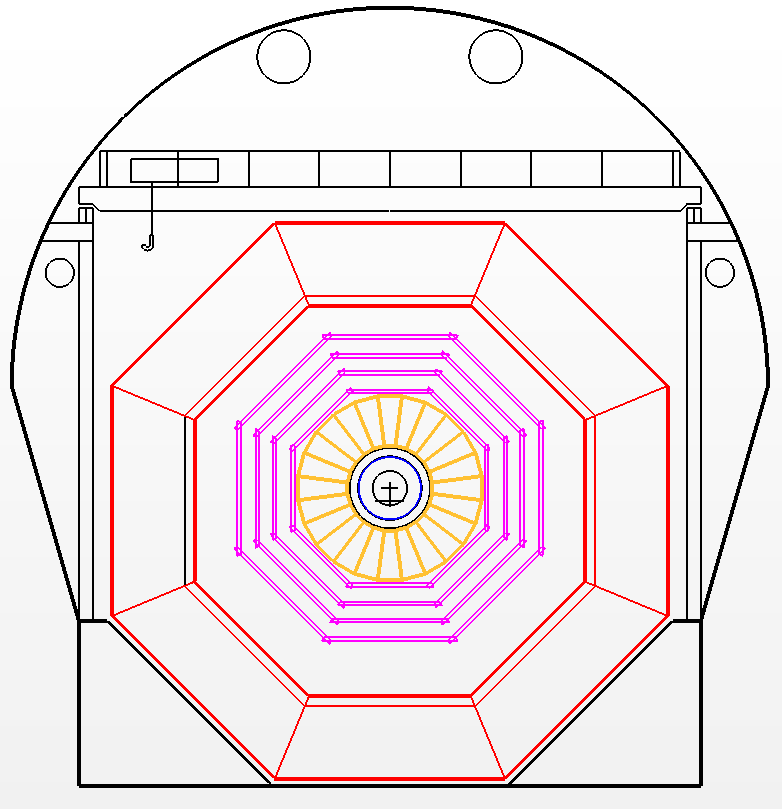 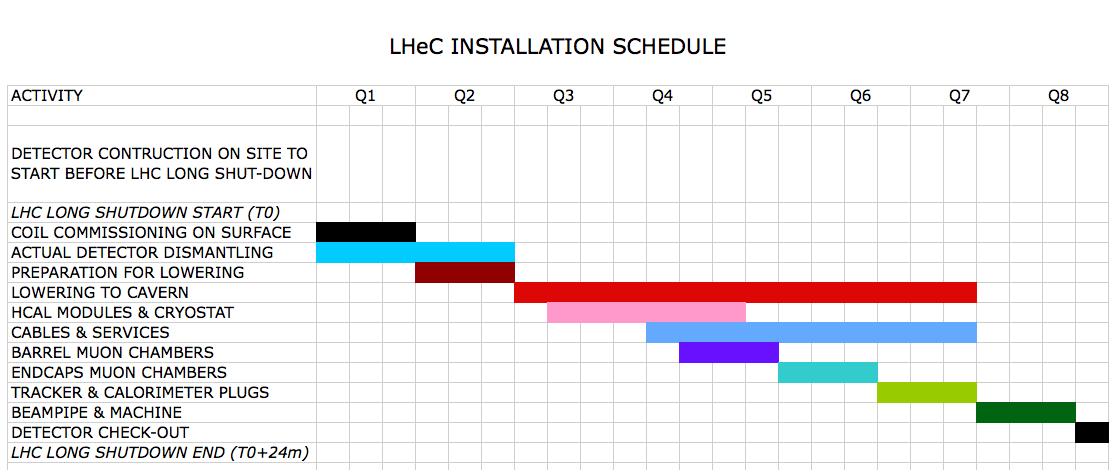 Detector fits in L3 magnet support
Modular structure
LHeC Detector
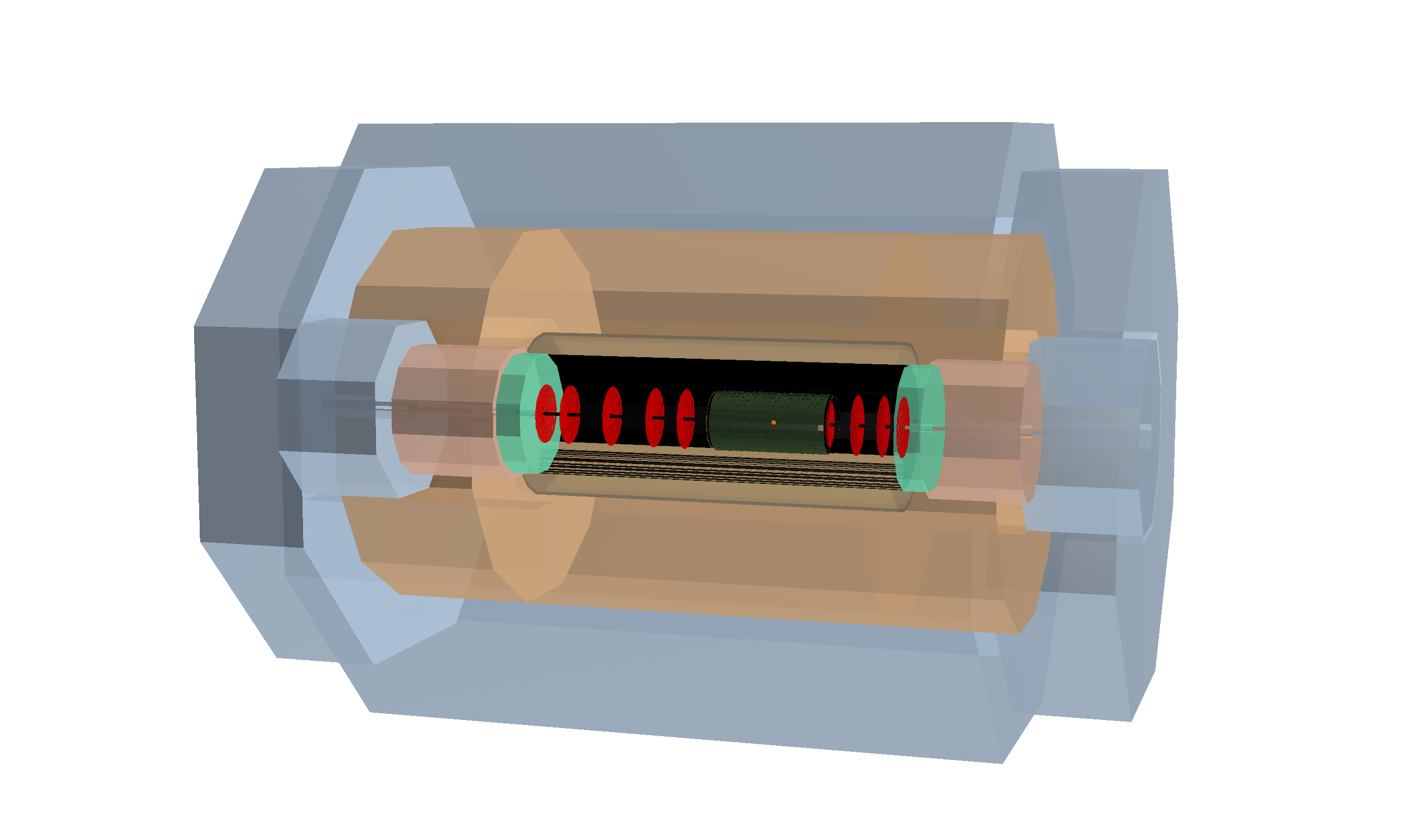 FCC-eh Detector
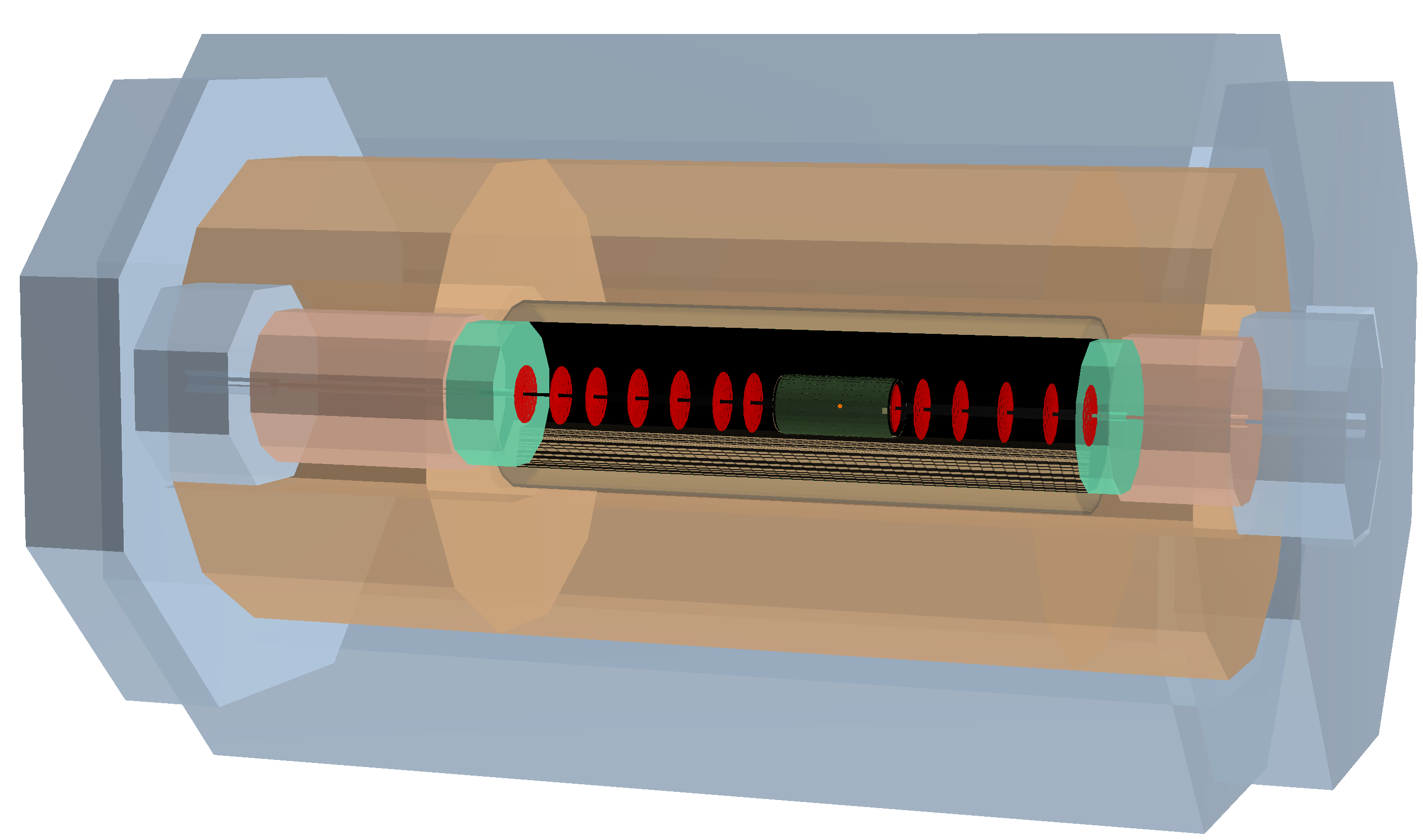 Dimensions and Multitudes – FCC-eh
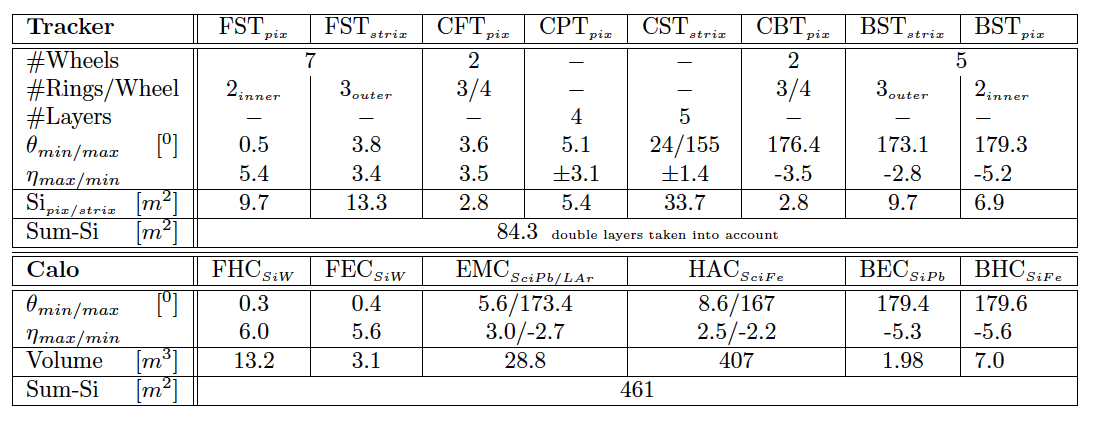 Interaction Regions for ep with Synchronous pp Operation
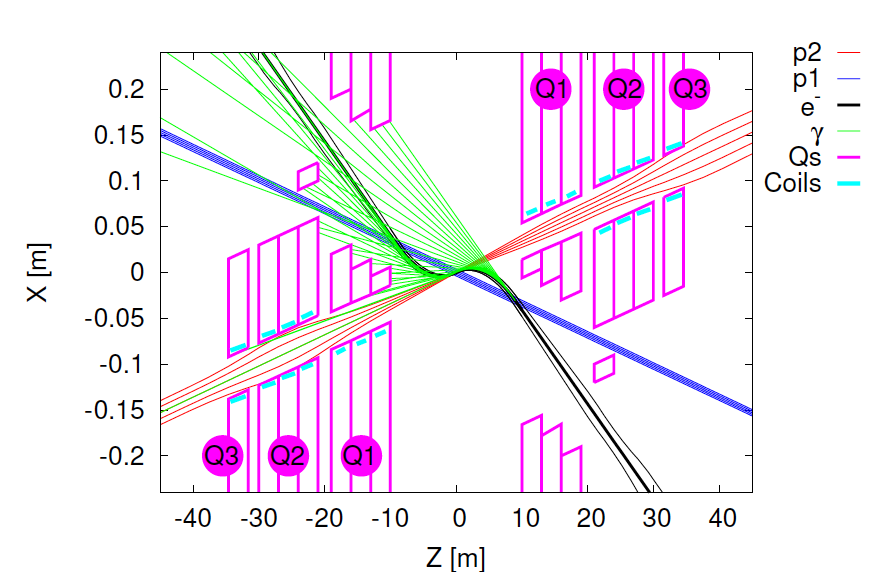 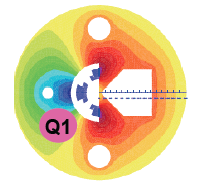 LHeC (CDR)
60 GeV * 7 TeV
Still work in progress:
may not need half 
quad if L*(e) < L*(p)
Non colliding p beam
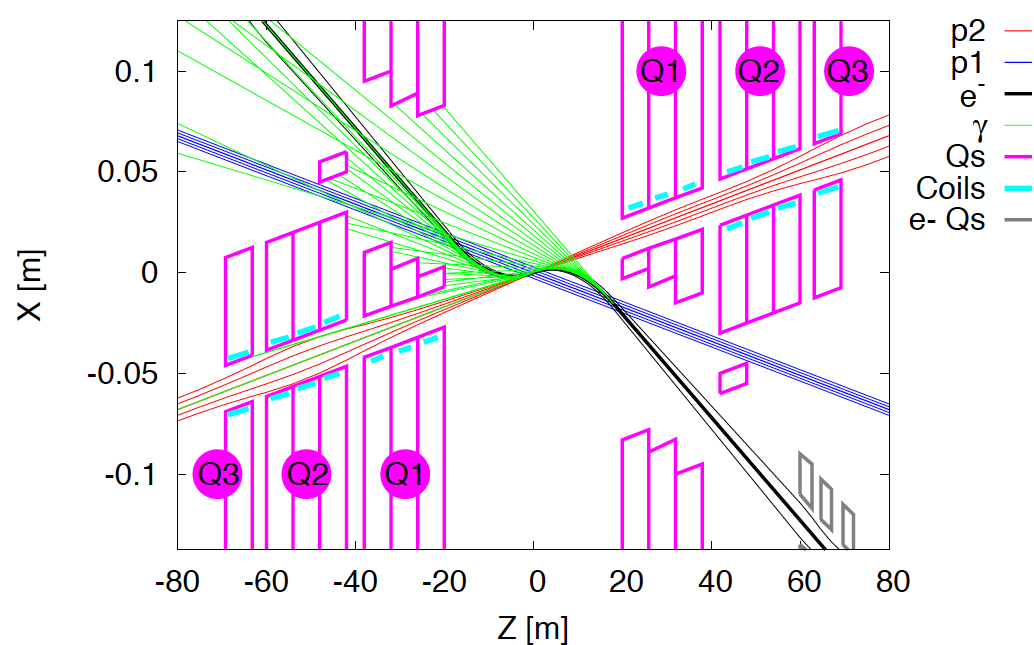 FCC-he (ERL)
60 GeV * 50 TeV
Tentative: εp=2μm, β*=20cm  σp=3μm ≈σe matched! εe=5μm ..
Rogelio Tomas et al
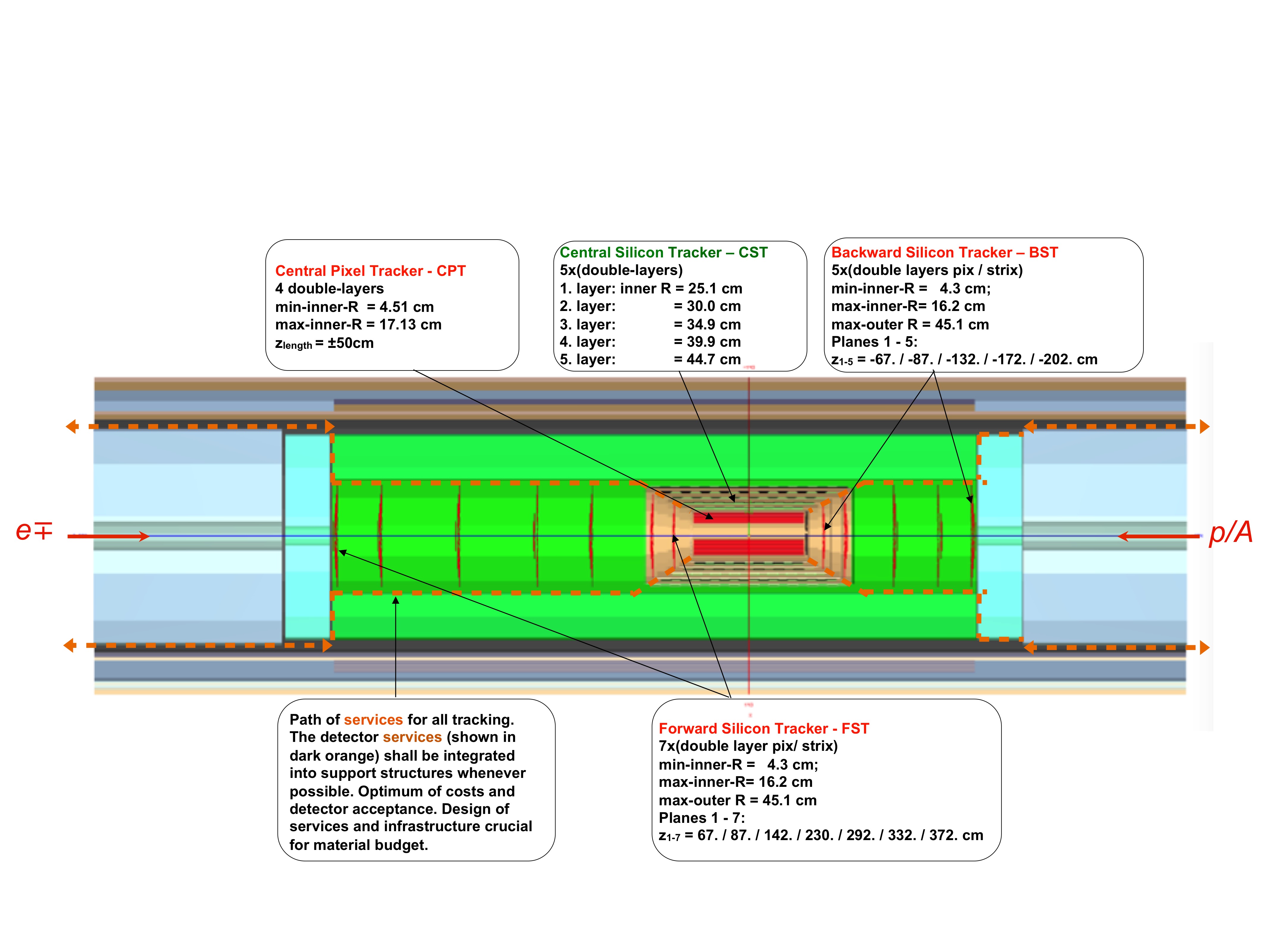 Detector design: Inner Silicon Tracker (status 3/16)
More detailed designs for other components too. DD4HEP software developments..
 An opportunity for R+D and  building a novel, challenging  4π detector in the twenties.
Profit from HL LHC detector upgrades, also ILC, with no pileup and small radiation load
LHeC Silicon Tracker
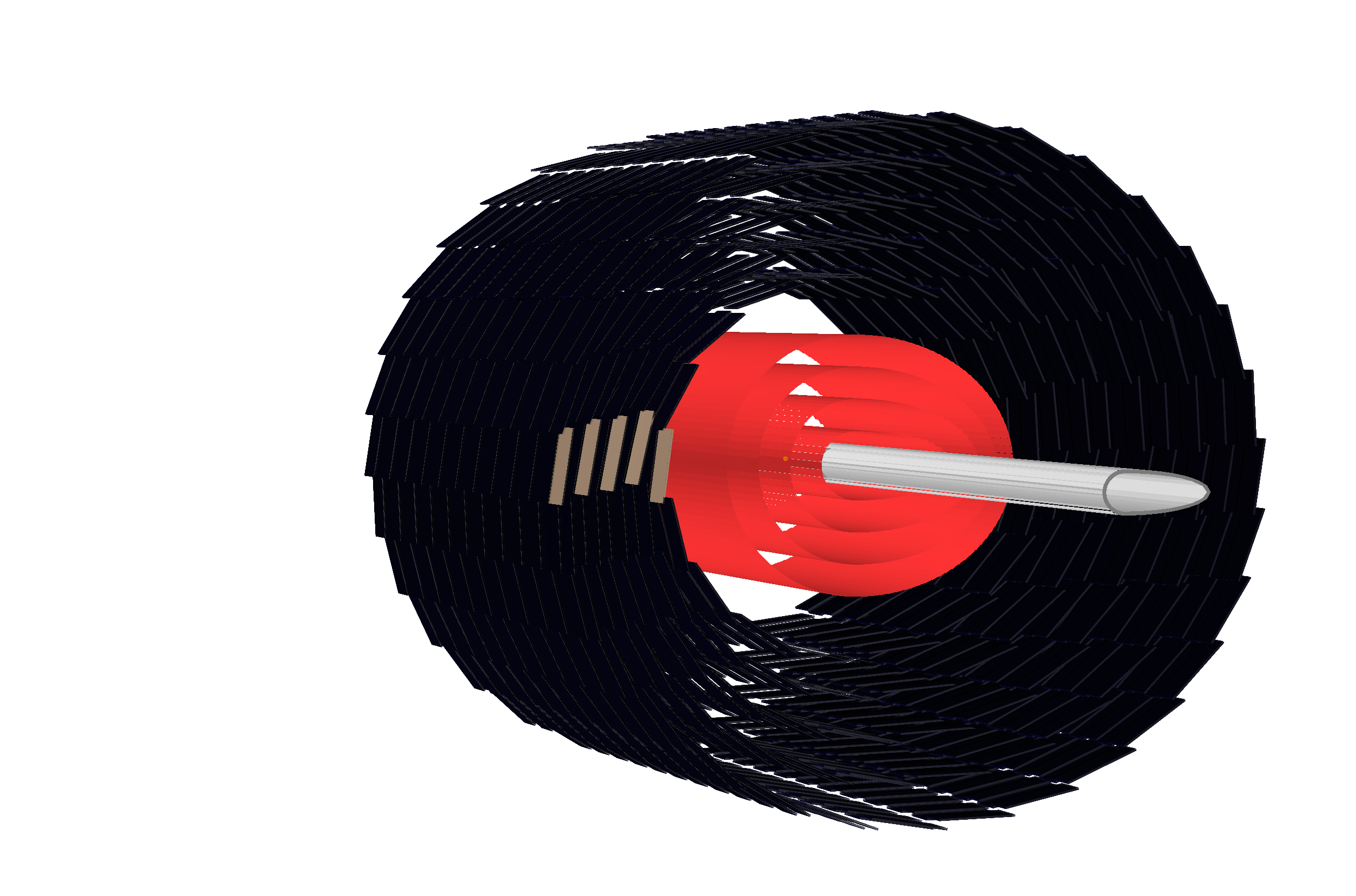 The LHeC Silicon Tracker
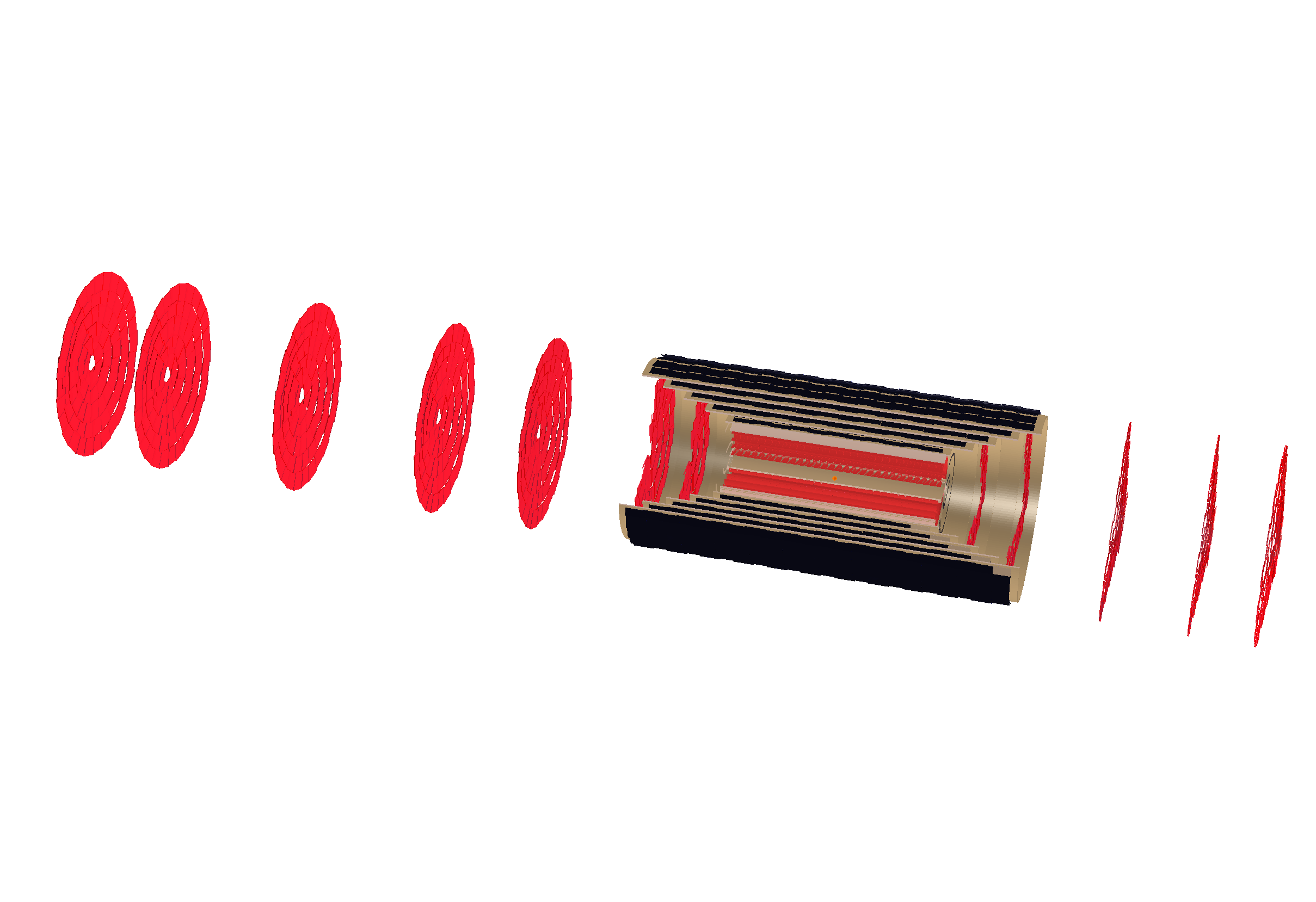 LHeC Calorimeters
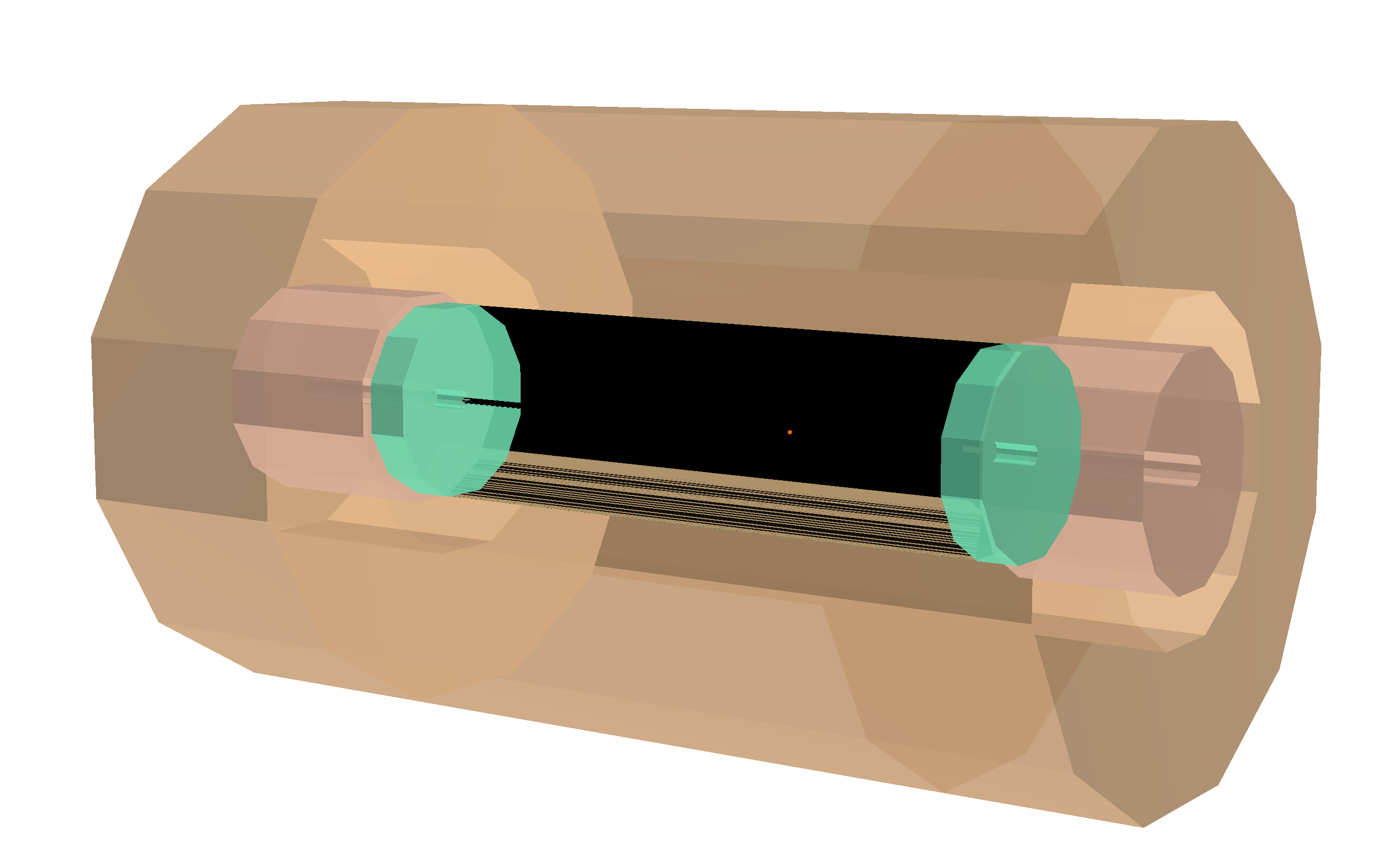 Cut through Calorimeters at z=510cm
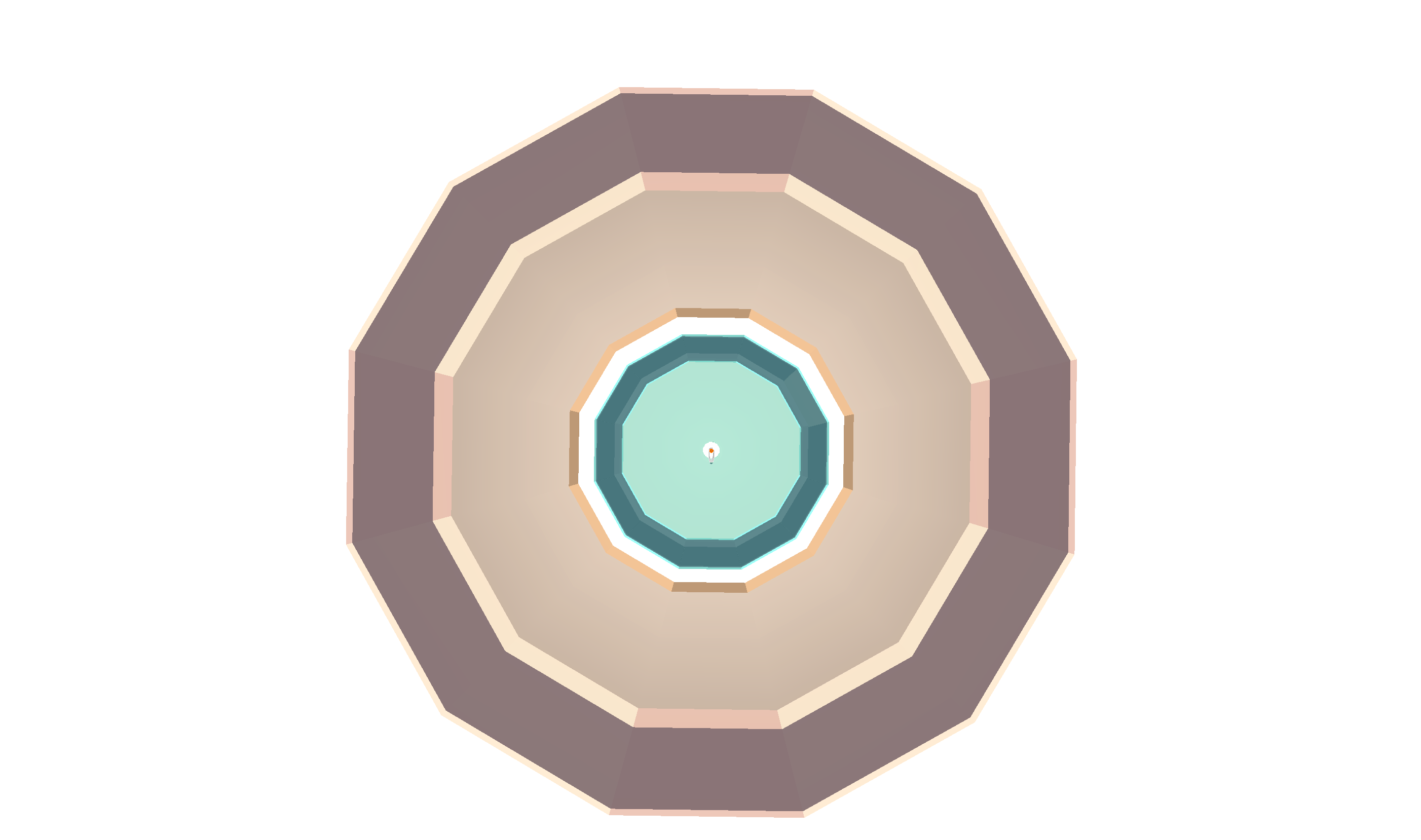 HAC
HAC/BHC
EMC
FEC
Outer radius: 3.6m
Software Status
Software based on DD4hep/DDG4 - pre-release software [AIDASoft/DD4hep]; Python, C++ 

LHeC/FCC detector geometry, material description, R/O description as needed, segmentations and surfaces - ingredients for reconstruction;

DDEve - event display tool for quality judgment and control …
Follow the main developments & build a detector model answering physics questions (reuse of experience and implementations)

Collaboration inside the FCC-Software effort at CERN - information  @   http://fccsw.web.cern.ch/fccsw/

Synergies when following closer the FCC-SW initiative - new EDM, geometry/material definitions based of DD4hep as well, using GAUDI for overall steering; aspects of commonly used tracking software (ACTS); fast and detailed simulation ….
Hardware optimisation according to latest R&D (HL-LHC …)
H bb in LHeC Detector
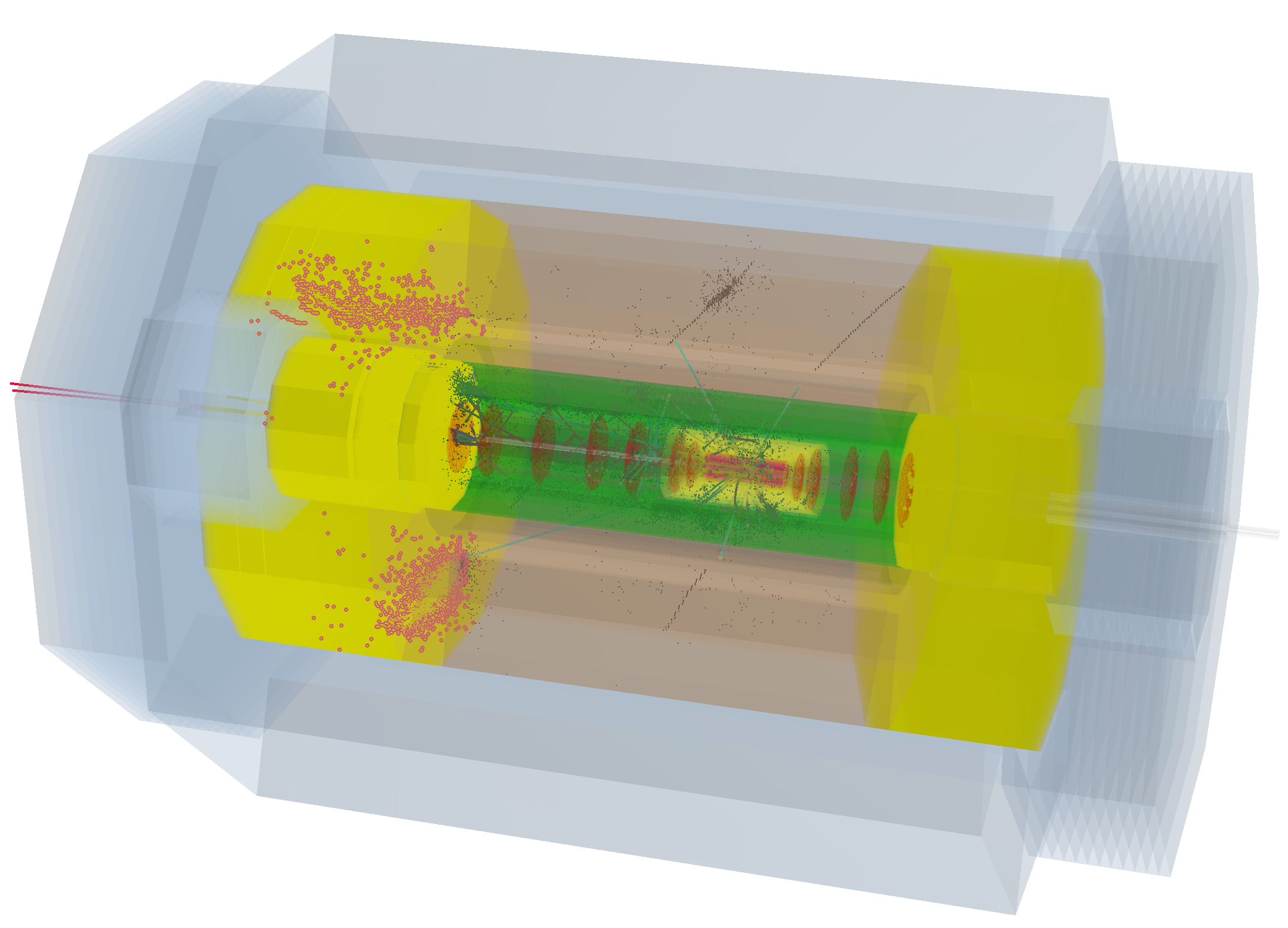 Next Steps
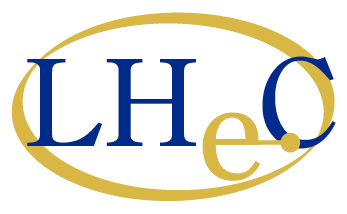 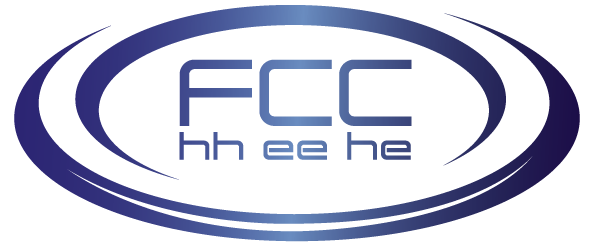 Interaction region update

Finish ep Detector  software link to Higgs, top, PDF.. physics study  

Technology choices for novel, high tech, high precision detector post HL-LHC

CDR for FCC-eh Detector (I/2018)

Update of LHeC Detector Design (IV/2018) – will include cost-energy-physics study
Many thanks to
Andrea Gaddi, Hermann ten Kate, Peter Kostka, Ercan Pilcer, 
Brett Parker, Alessandro Polini, Stefan Russenschuck, RogelioTomas  and many others
title
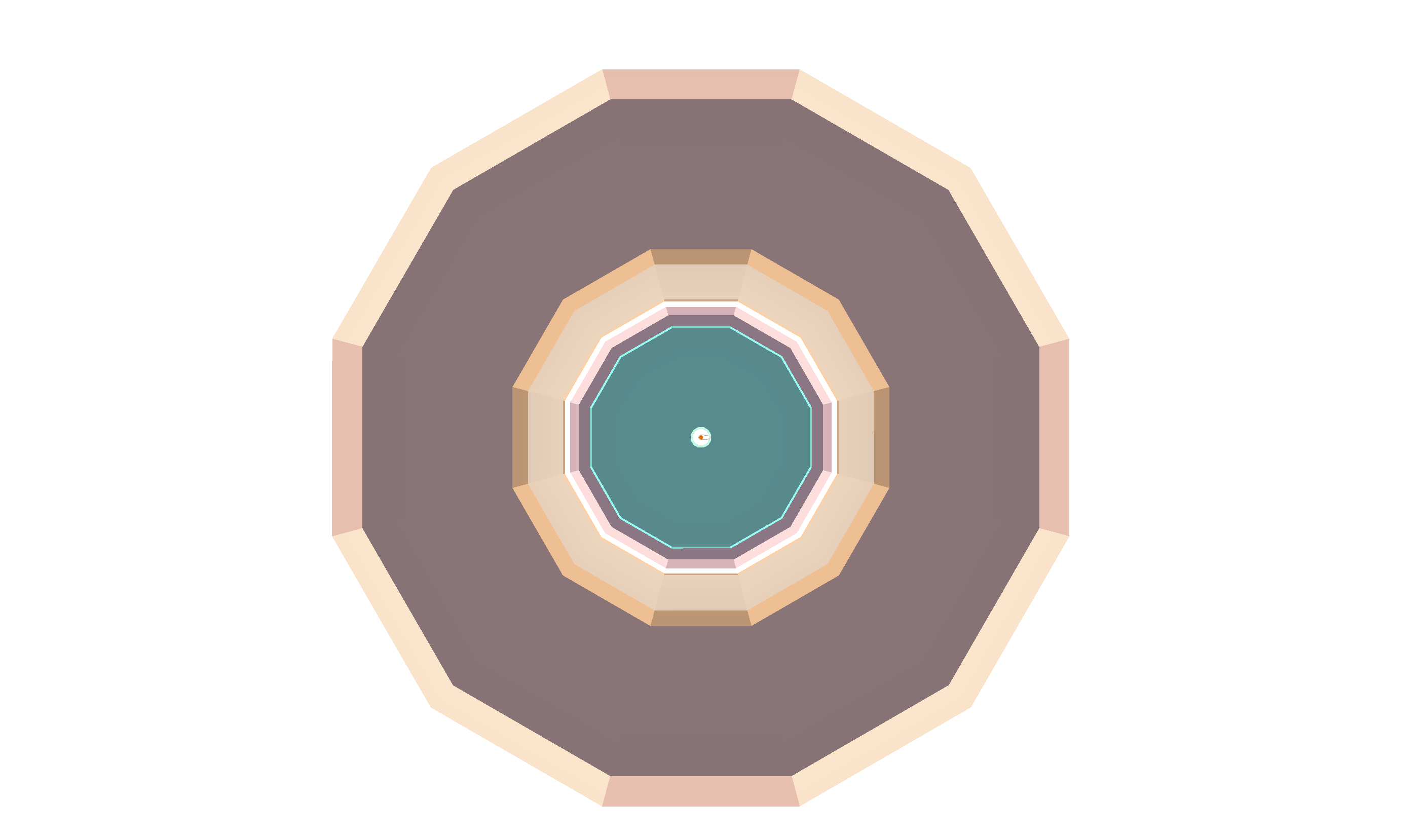 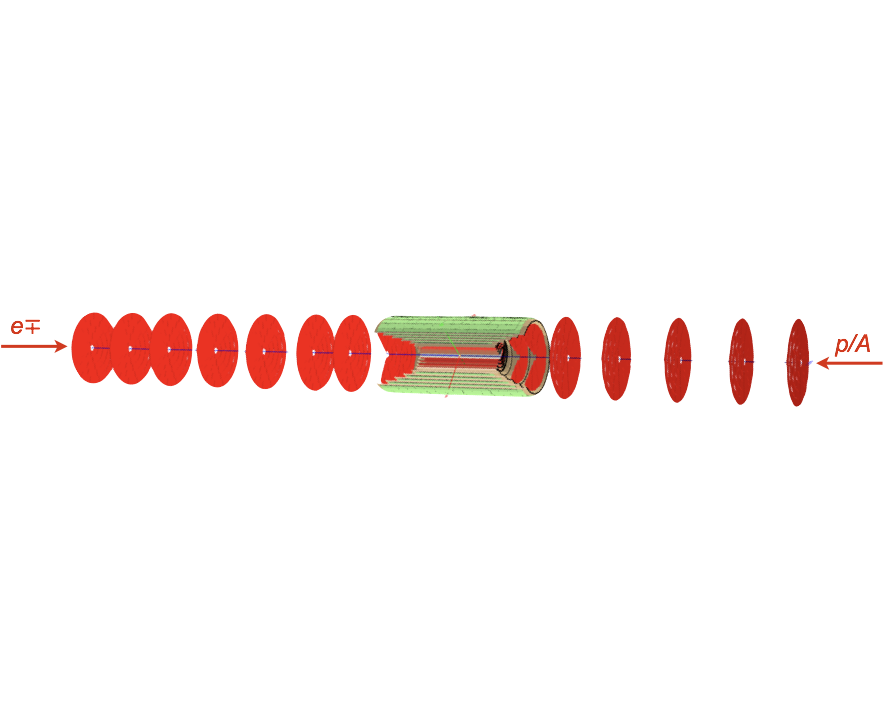 title